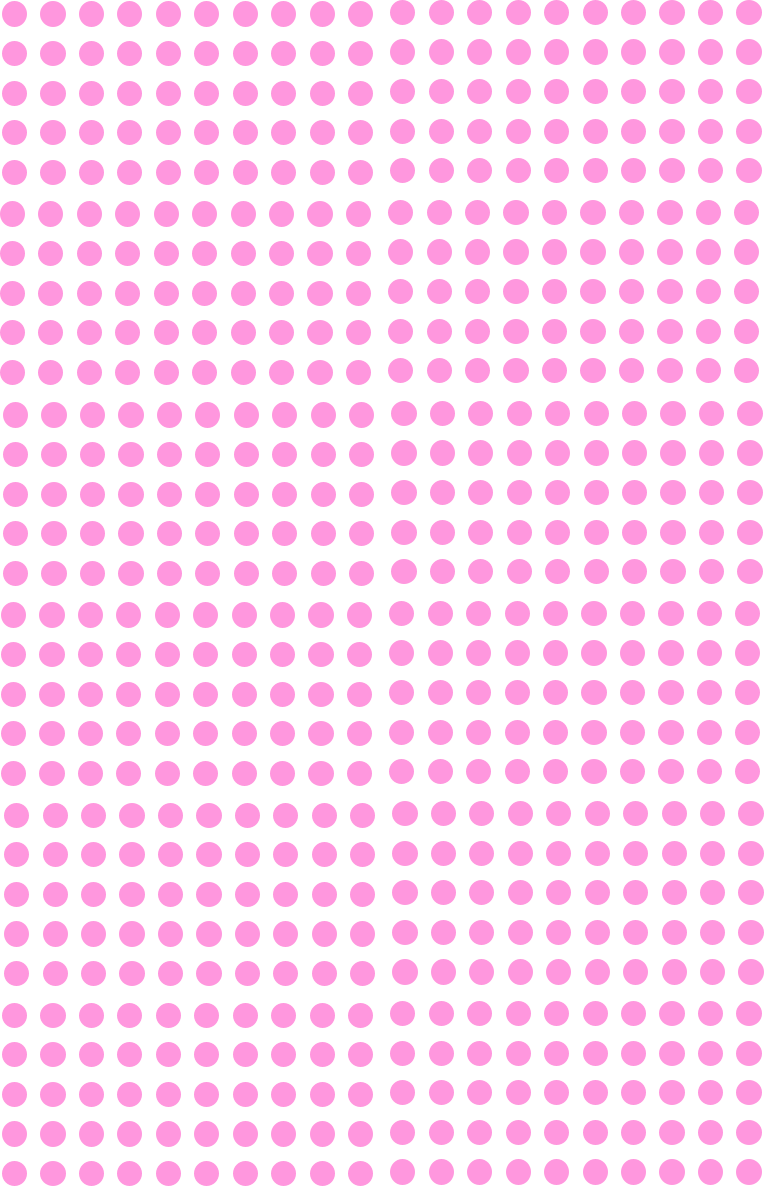 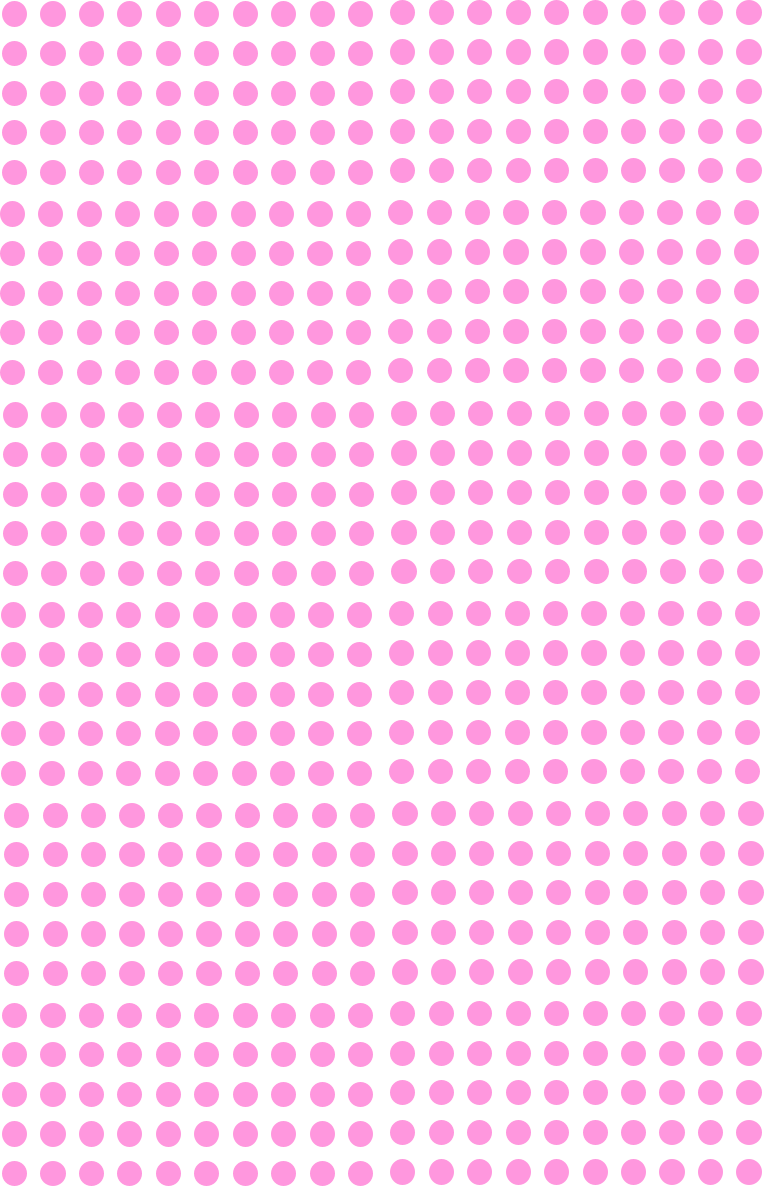 LỊCH SỬ
ÔN TẬP
HỌC KÌ 1
ÔN TẬP
HỌC KÌ 1
BẢO TÀNG LỊCH SỬ
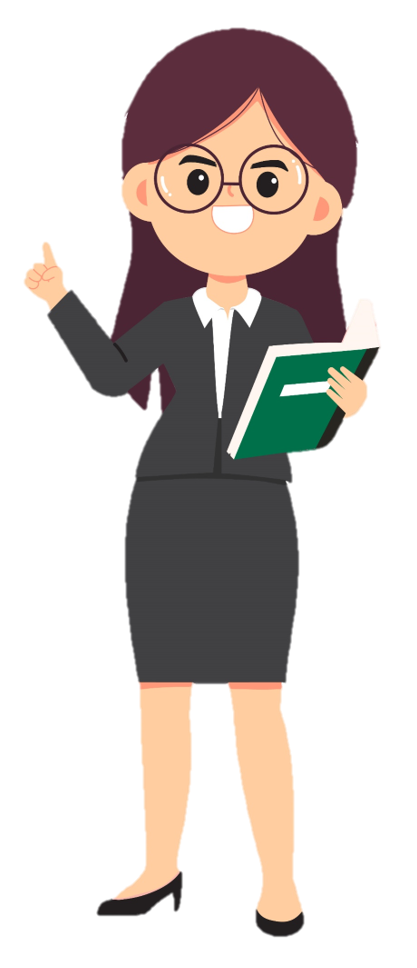 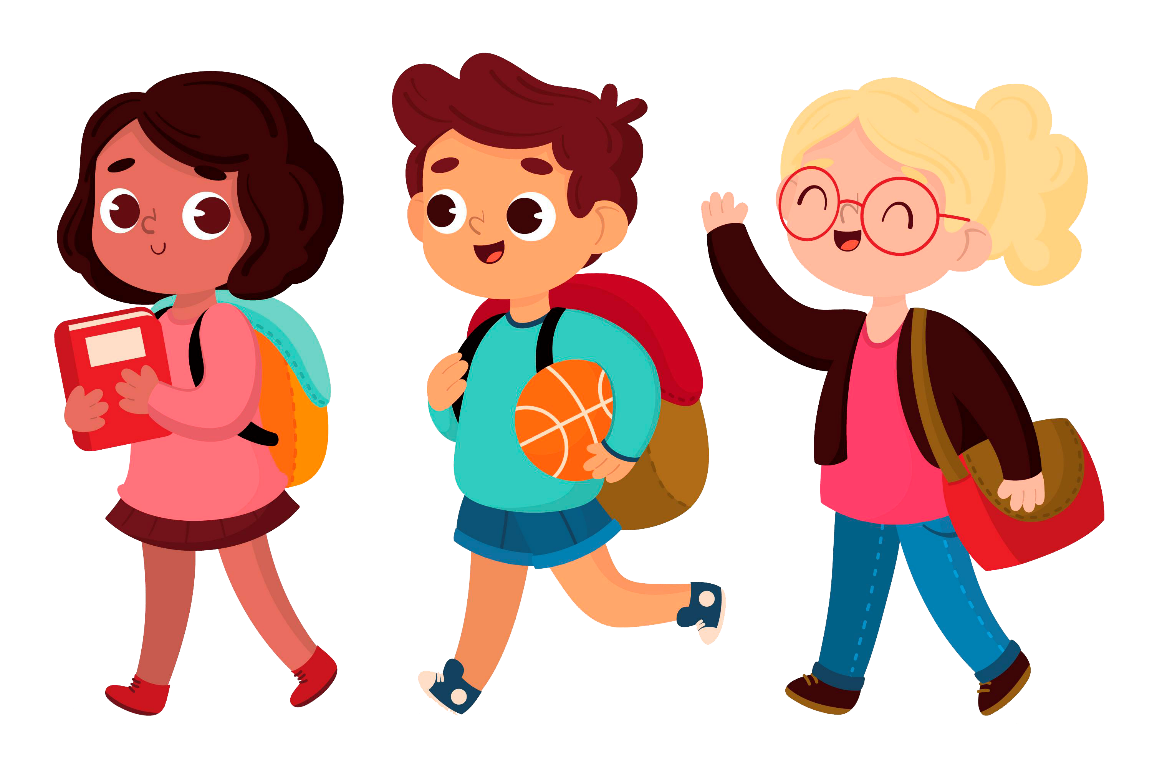 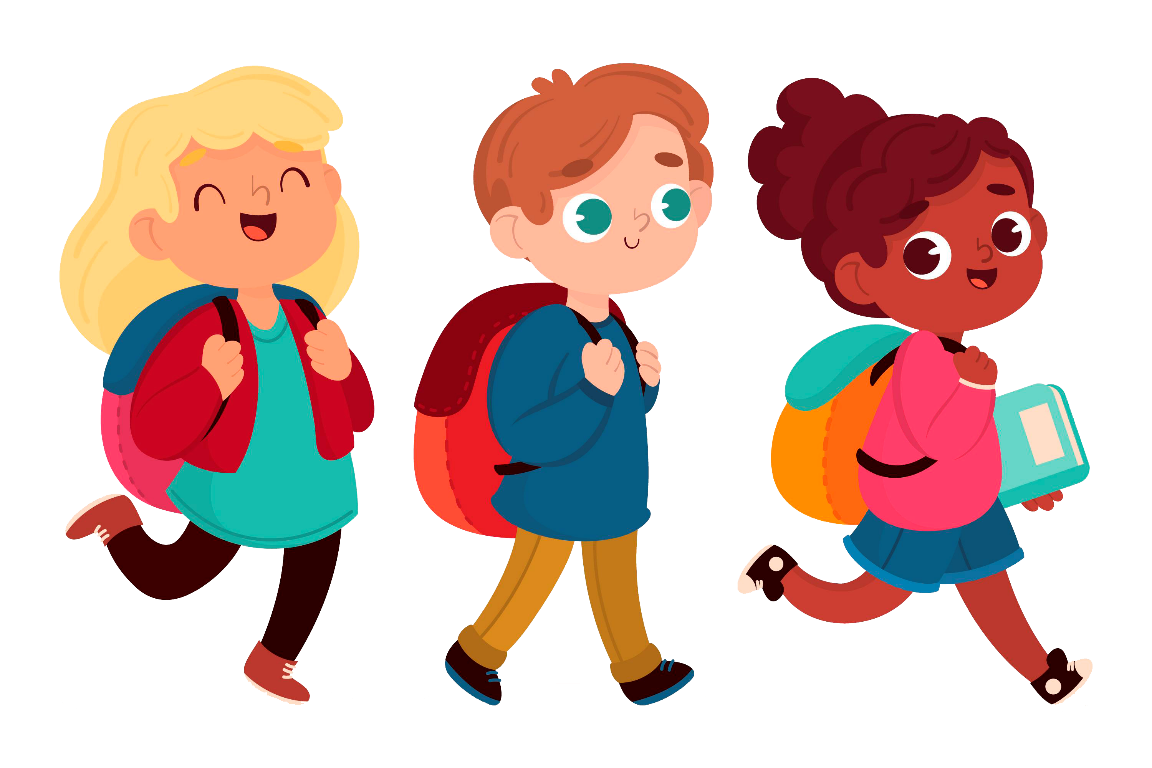 PHÒNG TRƯNG BÀY 1
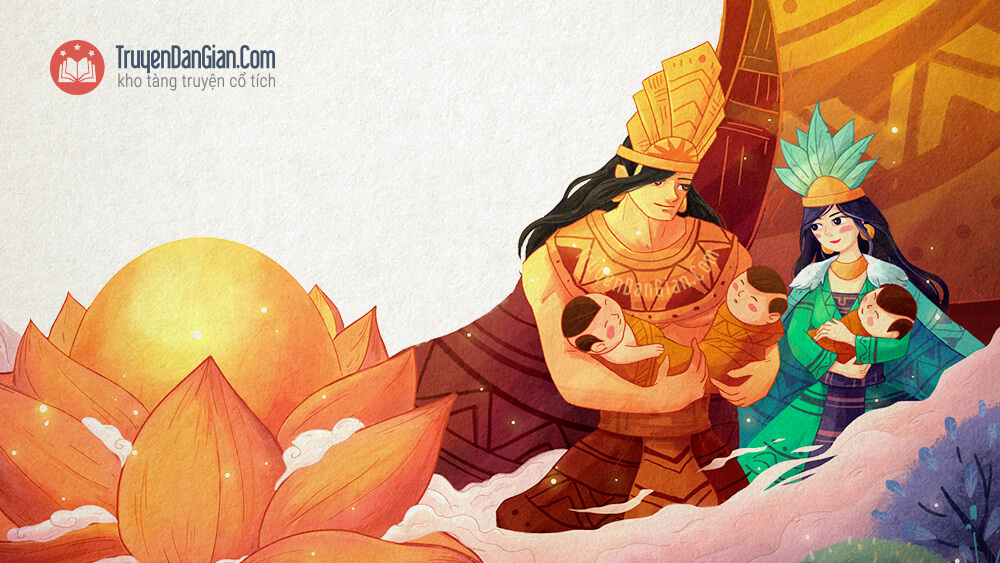 NƯỚC VĂN LANG – ÂU LẠC
Nước Văn Lang ra đời vào khoảng thời gian nào?
Khoảng năm 600 TCN
C
A
Khoảng năm 800 TCN
Khoảng năm 500 TCN
D
Khoảng năm 700 TCN
B
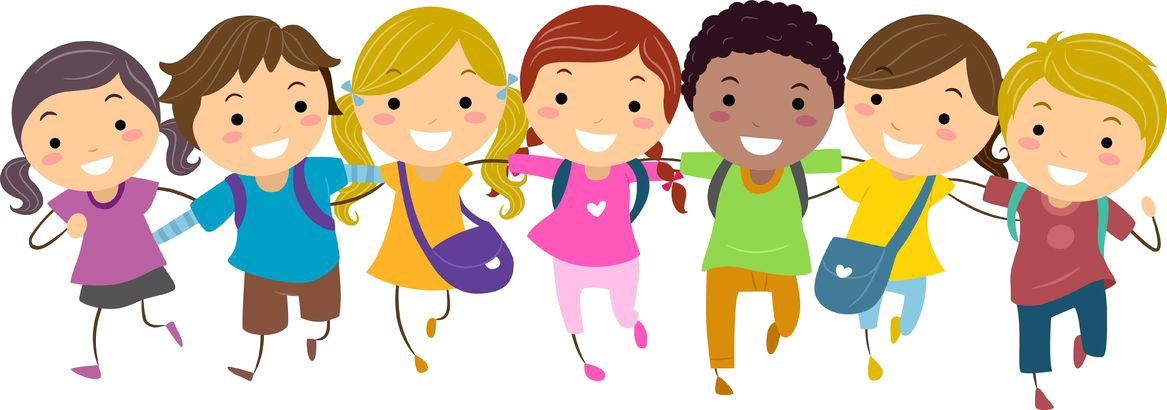 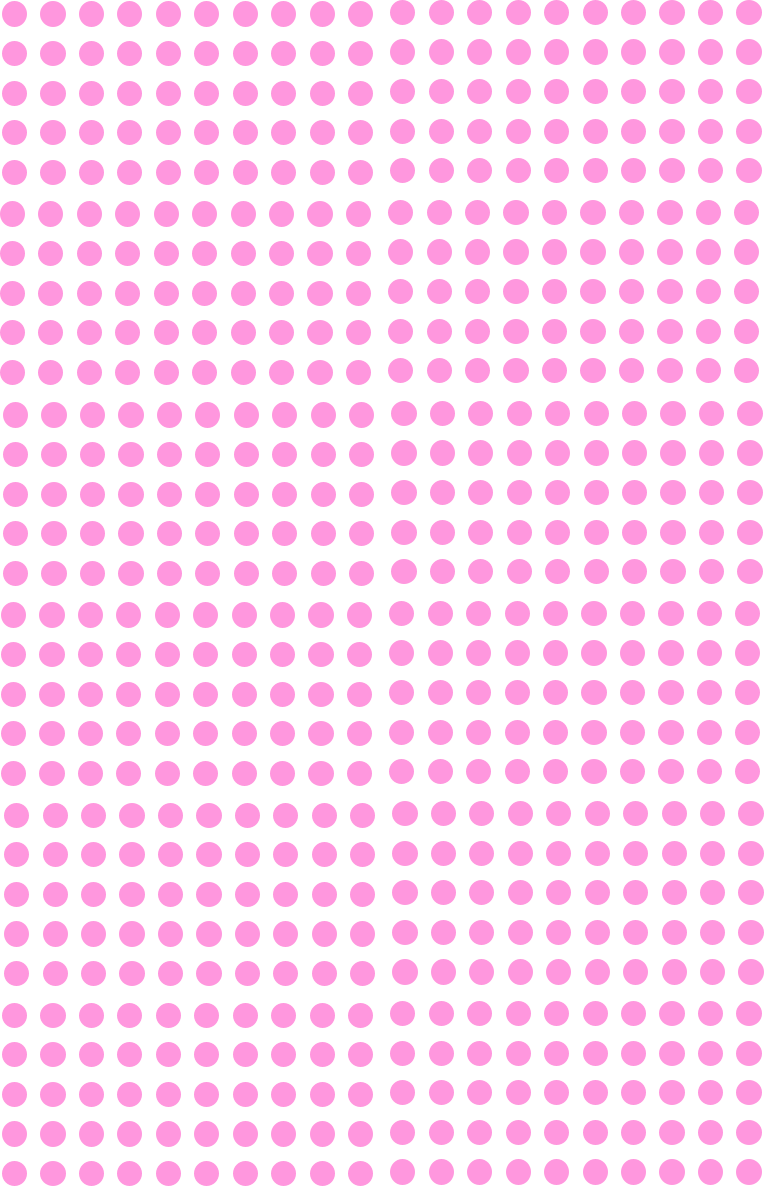 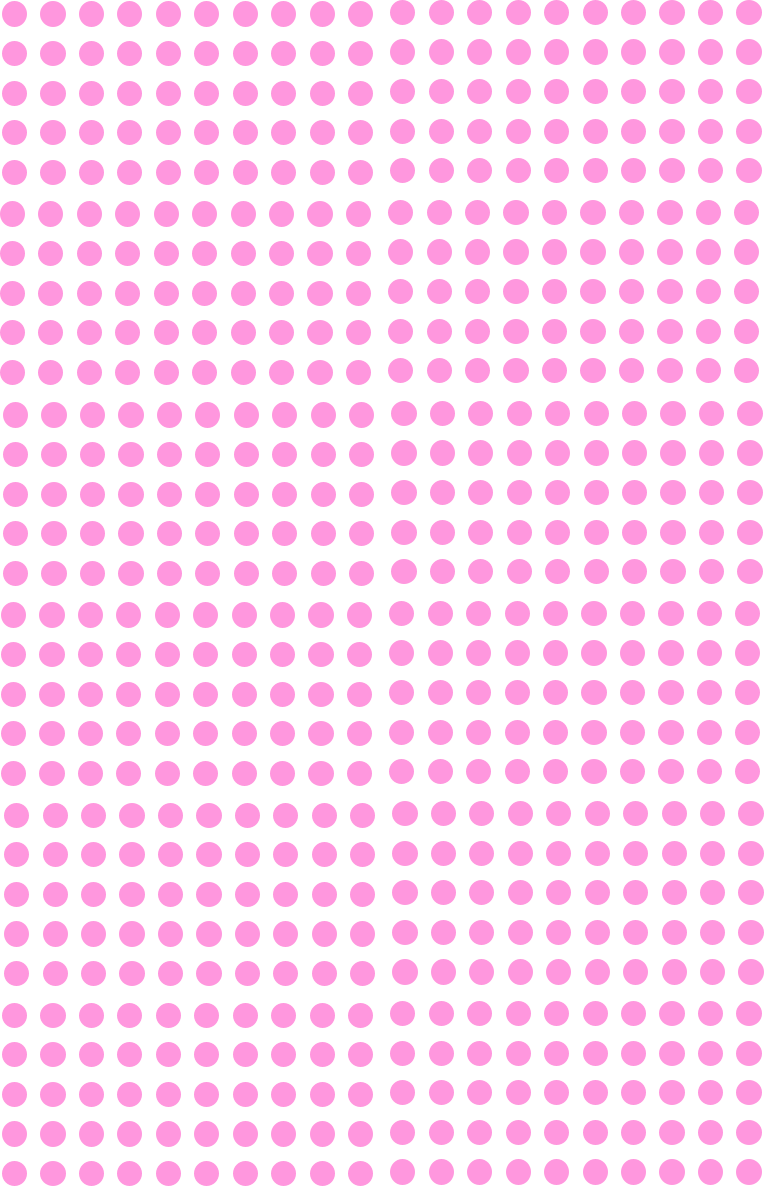 Người đứng đầu 
nhà nước Văn Lang là ai?
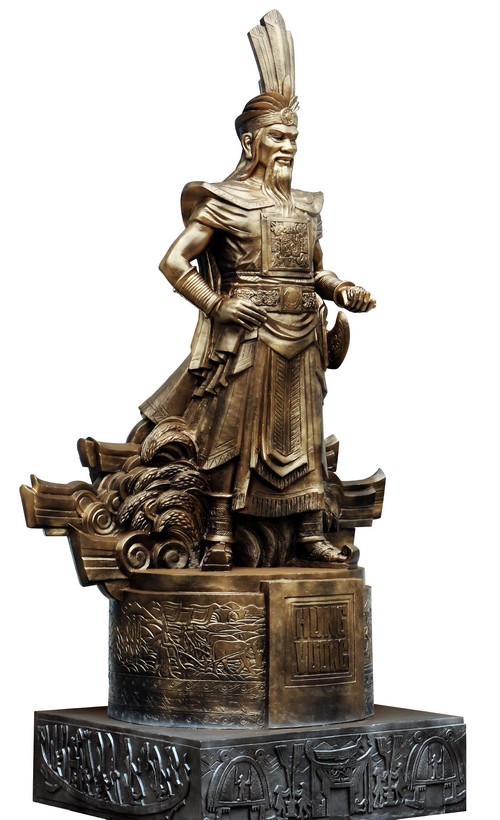 Vua Hùng Vương
C
A
Vua An Dương Vương
Vua Triệu Đà
D
B
Vua Lạc Việt
Nước Âu Lạc ra đời vào 
khoảng thời gian nào?
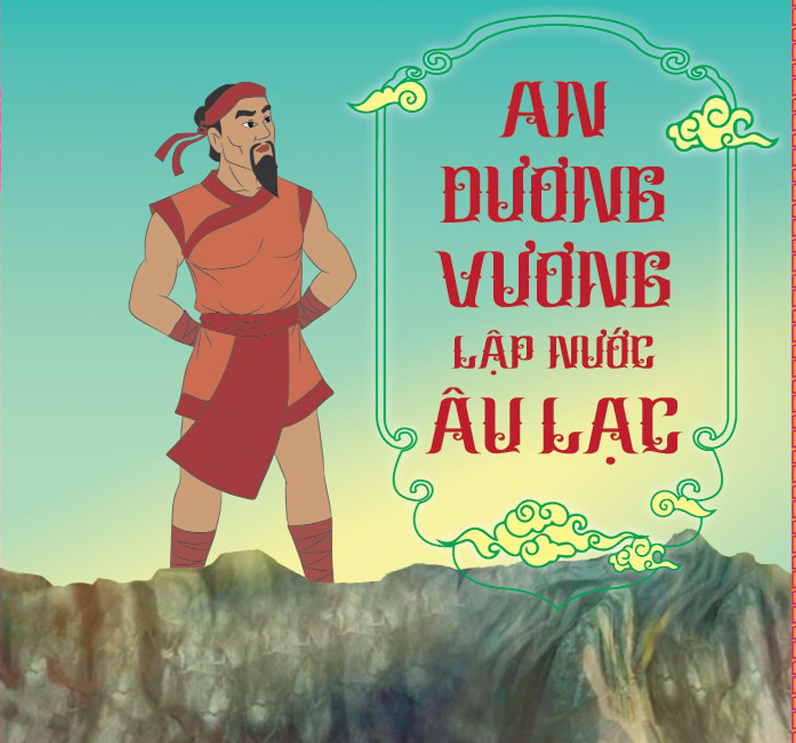 C
Năm 281 TCN
Năm 218 TCN
A
Năm 197 TCN
D
B
Năm 179 TCN
Thành tựu đặc sắc về quốc phòng của người dân Âu Lạc là gì?
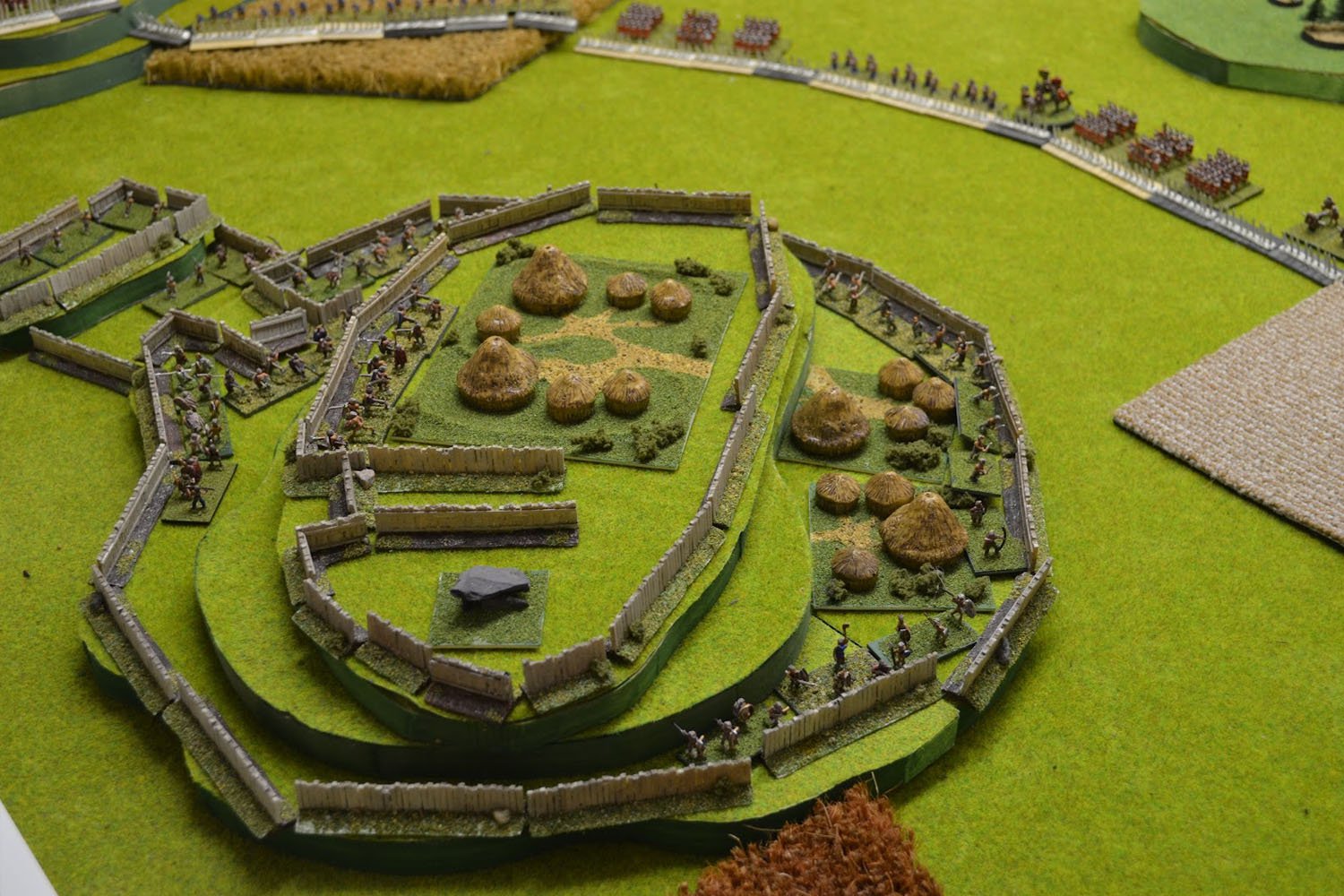 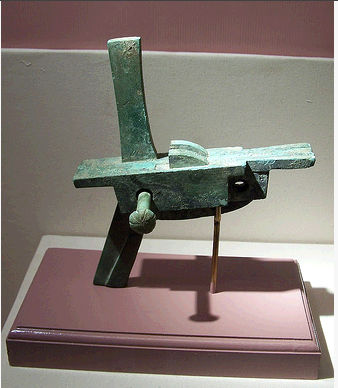 Chế tạo nỏ 
bắn nhiều mũi tên
Xây dựng 
thành Cổ Loa
Bảng hệ thống những sự kiện lịch sử tiêu biểu
PHÒNG TRƯNG BÀY 2
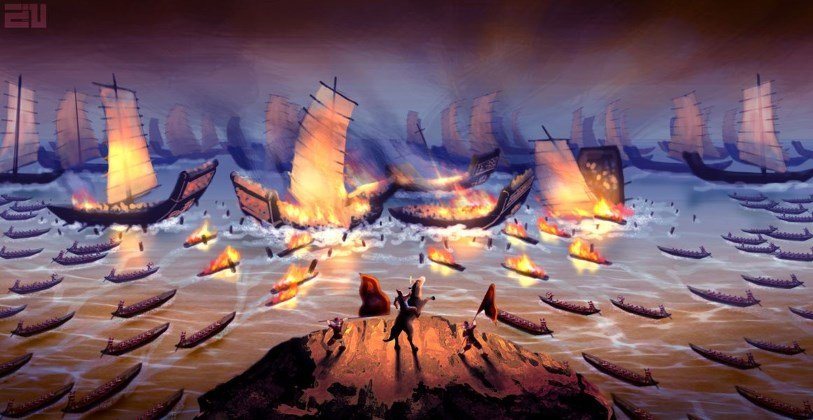 HƠN 1000 NĂM 
ĐẤU TRANH GIÀNH ĐỘC LẬP
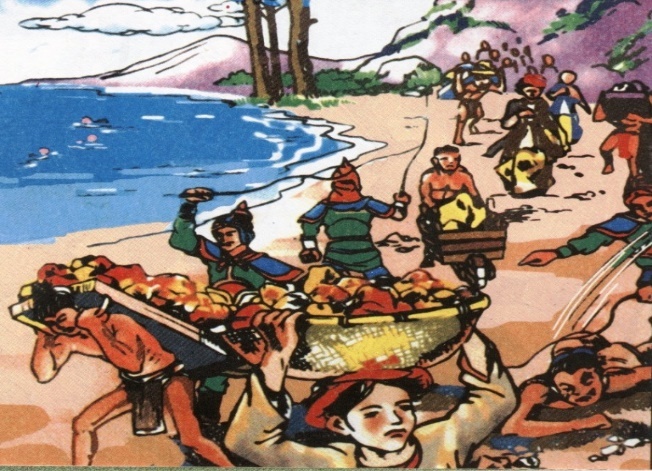 Nước ta bị các triều đại phong kiến phương Bắc đô hộ hơn một nghìn năm. Trong thời gian đó, mặc dù bị áp bức, bóc lột nặng nề, nhân dân ta vẫn không chịu khuất phục, không ngừng nổi dậy đấu tranh. Bằng chiến thắng Bạch Đằng vang dội, nhân dân ta đã giành lại được độc lập hoàn toàn.
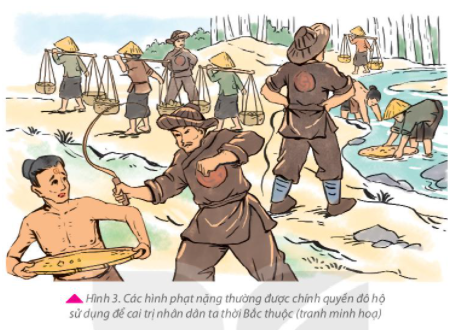 Bốn câu thơ sau nhắc về 
cuộc khởi nghĩa nào?
Bà Trưng quê ở châu PhongGiận người tham bạo thù chồng chẳng quên.Chị em nặng một lời nguyền,Phất cờ nương tử thay quyền tướng quân.
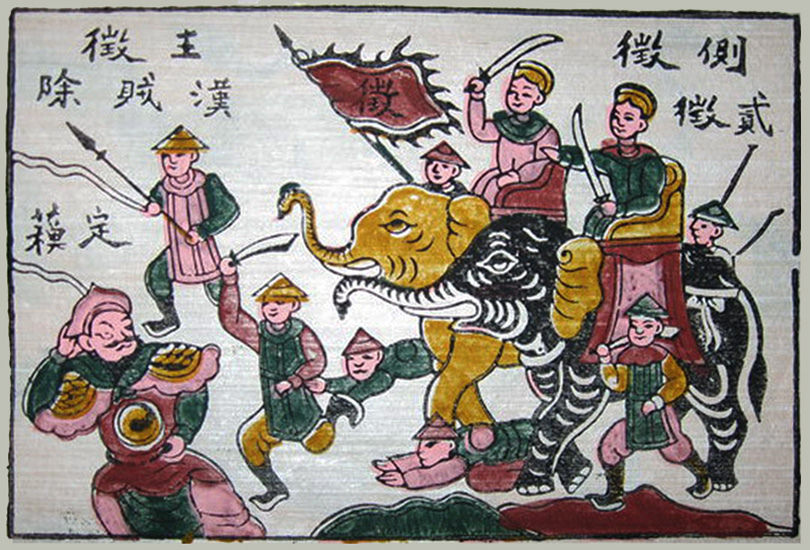 Khởi nghĩa Hai Bà Trưng (năm 40)
Hãy kể những điều em biết về cuộc khởi nghĩa này?
Nguyên nhân: Oán giận trước ách đô hộ của nhà Hán, Hai Bà Trưng đã phất cờ khởi nghĩa, được nhân dân khắp nơi hưởng ứng.
Ý nghĩa: Sau hơn hai thế kỉ bị phong kiến phương bắc đô hộ (năm 179 TCN đến năm 40), lần đầu tiên nước ta đã giành và giữ độc lập trong hơn 3 năm
Chiến thắng nào đã kết thúc
 hơn 1000 năm Bắc thuộc?
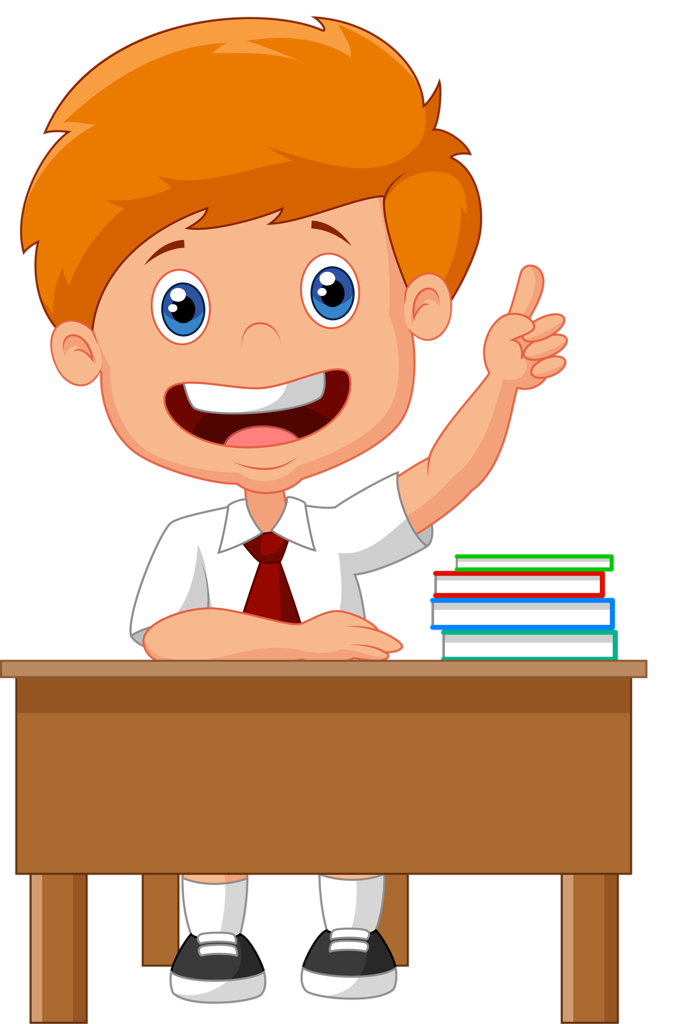 C
Khởi nghĩa Dương Đình Nghệ
A
Khởi nghĩa Hai Bà Trưng
D
Chiến thắng Bạch Đằng
B
Khởi nghĩa Lý Bí
Ngô Quyền đã dùng kế gì để chiến thắng quân Nam Hán trên sông Bạch Đằng vào năm 938?
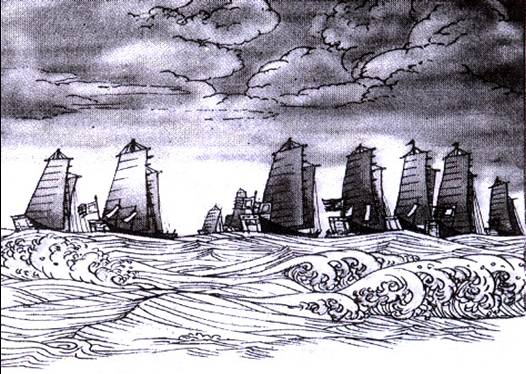 Ngô Quyền chỉ huy quân, dân ta, lợi dụng thủy triều lên xuống trên sông Bạch Đằng, nhử giặc vào bãi cọc rồi đánh tan quân xâm lược (năm 938).
Bảng hệ thống những sự kiện lịch sử tiêu biểu
PHÒNG TRƯNG BÀY 3
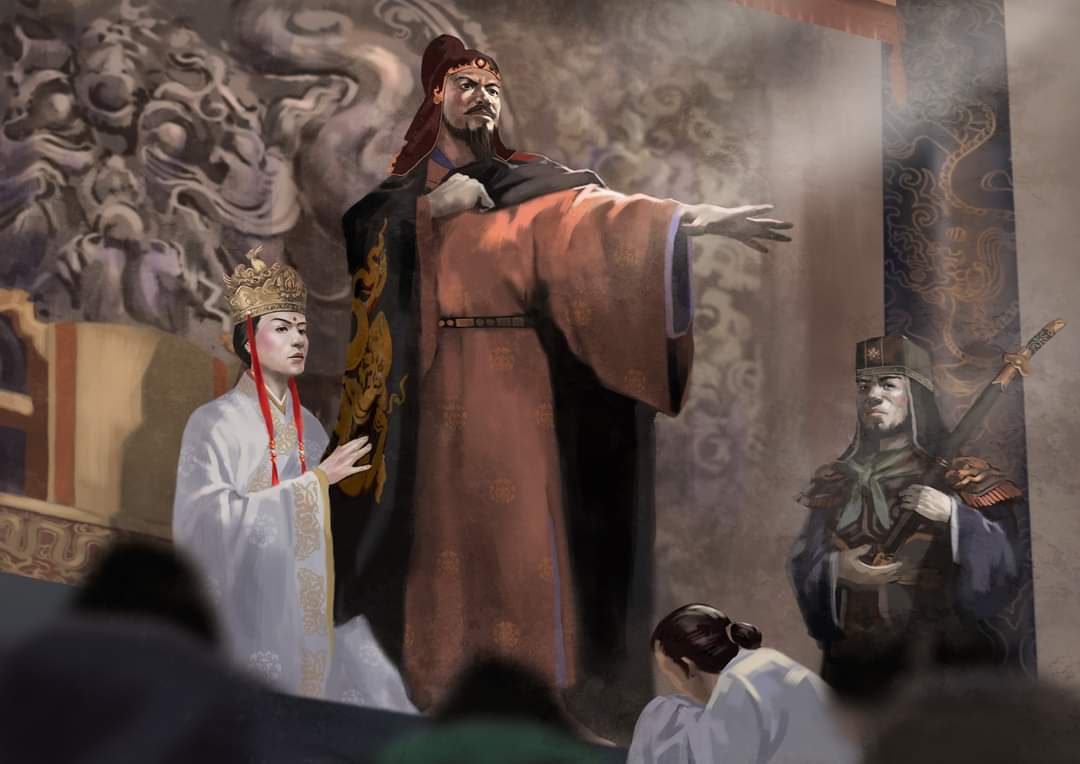 BUỔI ĐẦU ĐỘC LẬP
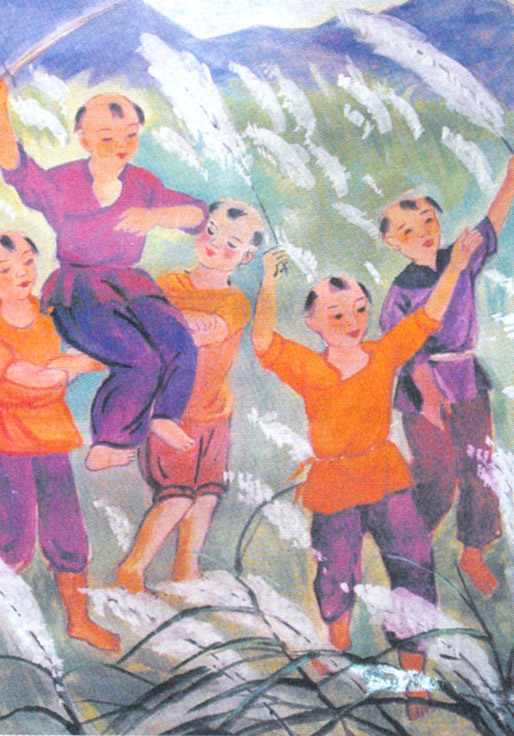 Hình ảnh này giúp em 
nhớ đến nhân vật và 
sự kiện lịch sử nào?
Đinh Bộ Lĩnh và 
loạn 12 sứ quân (năm 968)
Kể những điều em biết về Đinh Bộ Lĩnh khi 
ông lên ngôi vua, thống nhất giang sơn.
Sau khi thống nhất đất nước Đinh Bộ Lĩnh lên ngôi Hoàng đế  (Đinh Tiên Hoàng), đóng đô ở Hoa Lư. Đặt tên nước là Đại Cồ Việt (nước Việt lớn), niên hiệu là Thái Bình.
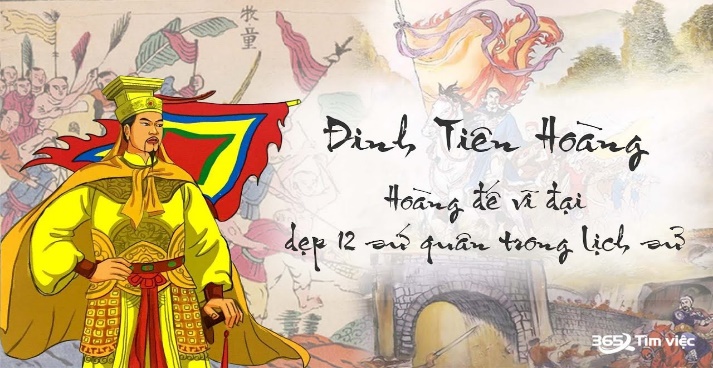 Nguyên nhân nào giúp Lê Hoàn (Lê Đại Hành) 
lập nên triều Tiền Lê tiếp nối nhà Đinh?
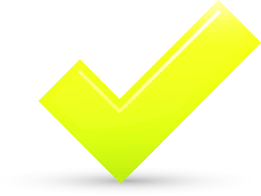 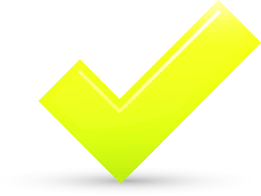 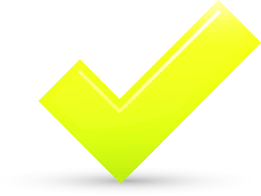 Bảng hệ thống những sự kiện lịch sử tiêu biểu
PHÒNG TRƯNG BÀY 4
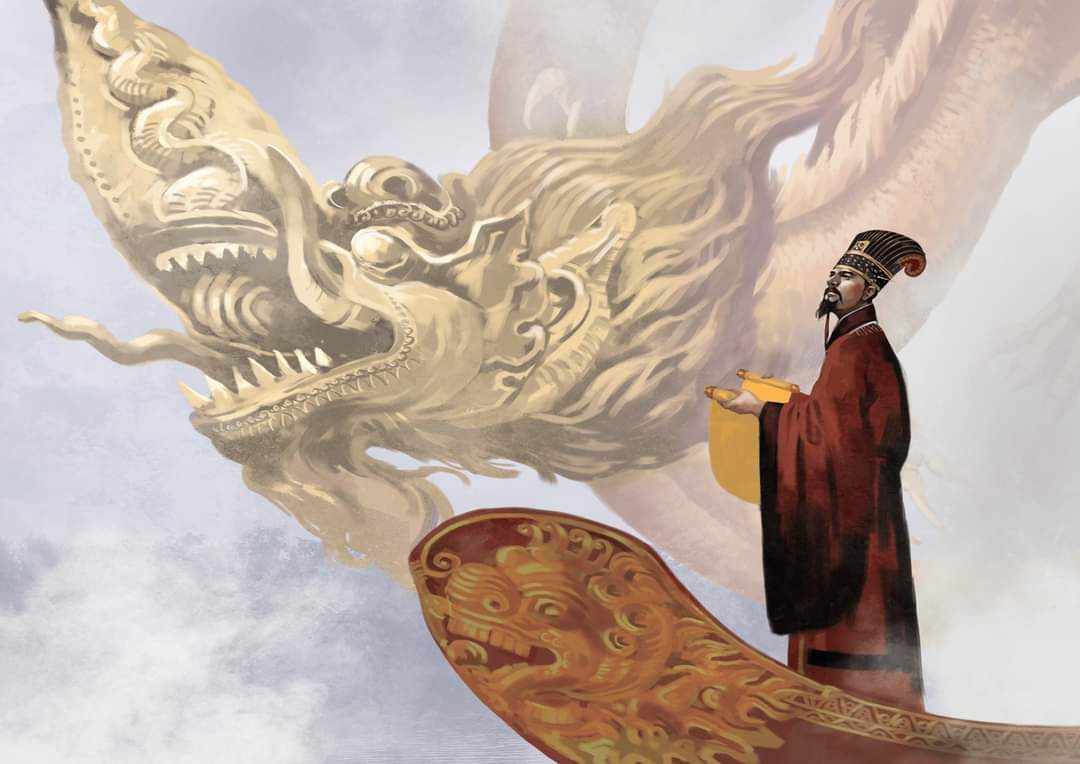 NƯỚC ĐẠI VIỆT THỜI LÝ
Mùa xuân năm 1010 đã xảy ra 
sự kiện lịch sử gì?
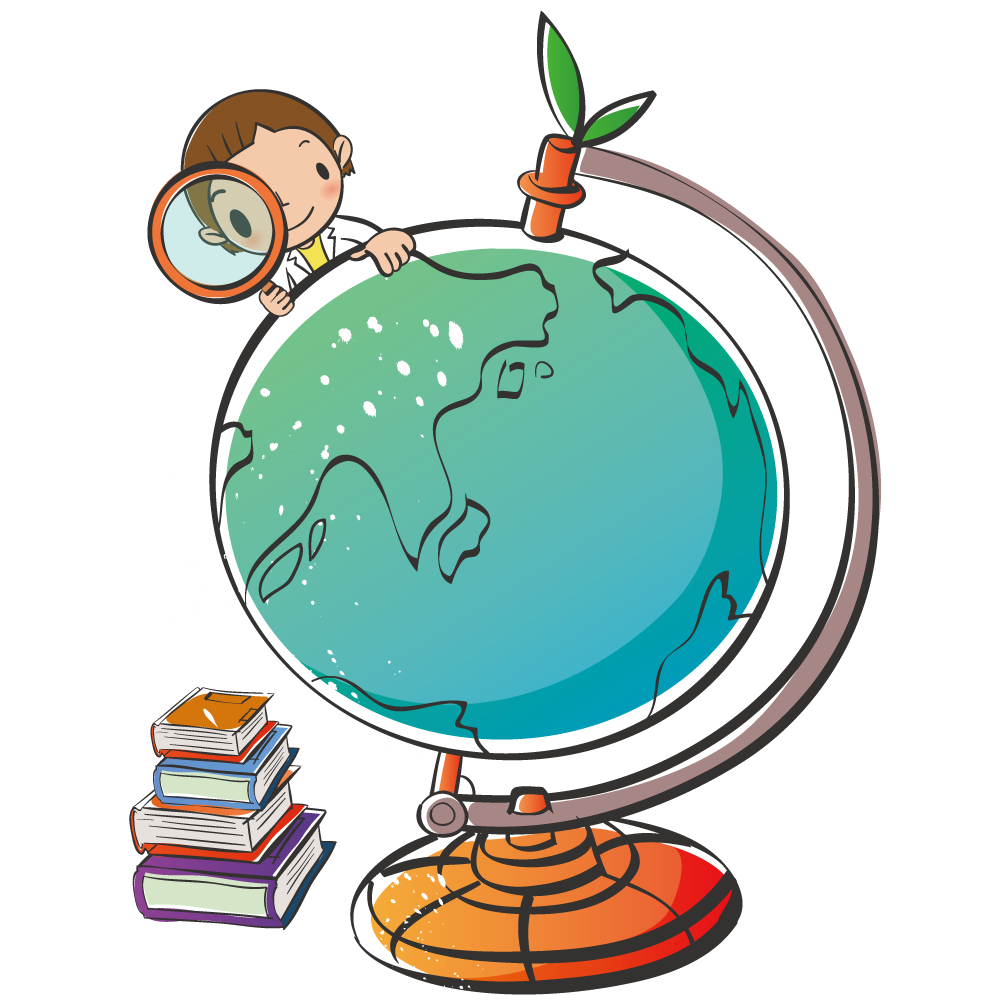 C
Nhà Lý dời đô ra Thăng Long
A
Nhà Lý chống Tống lần 2
Nhà Lý suy vong
D
B
Nhà Lý tiếp nối nhà Tiền Lê
So sánh vị trí địa lí và địa hình, địa thế của vùng đất Hoa Lư và Đại La theo bảng sau:
Không nằm ở trung tâm đất nước.
Nằm ở trung tâm đất nước.
Rừng núi hiểm trở, chật hẹp.
Đồng bằng rộng lớn, bằng phẳng.
Ai là người chỉ huy quân dân ta chống Tống lần 2 dưới thời Lý năm 1075 – 1077?
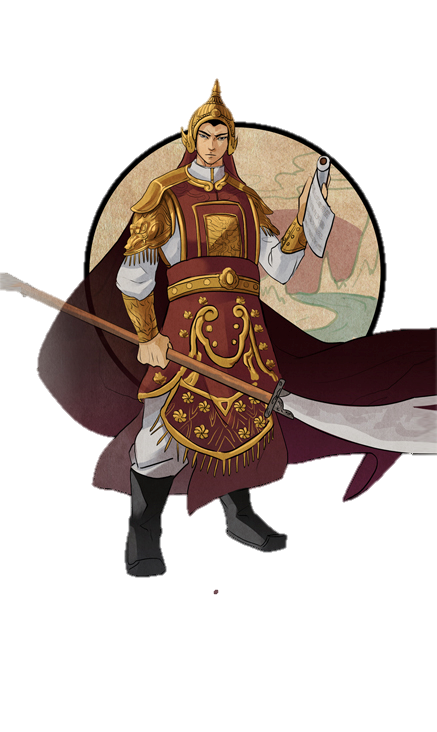 Lý Bí
C
Lý Thường Kiệt
A
Lý Thánh Tông
D
B
Lý Thái Tổ
Em có nhận xét gì về vị tướng Lý Thường Kiệt?
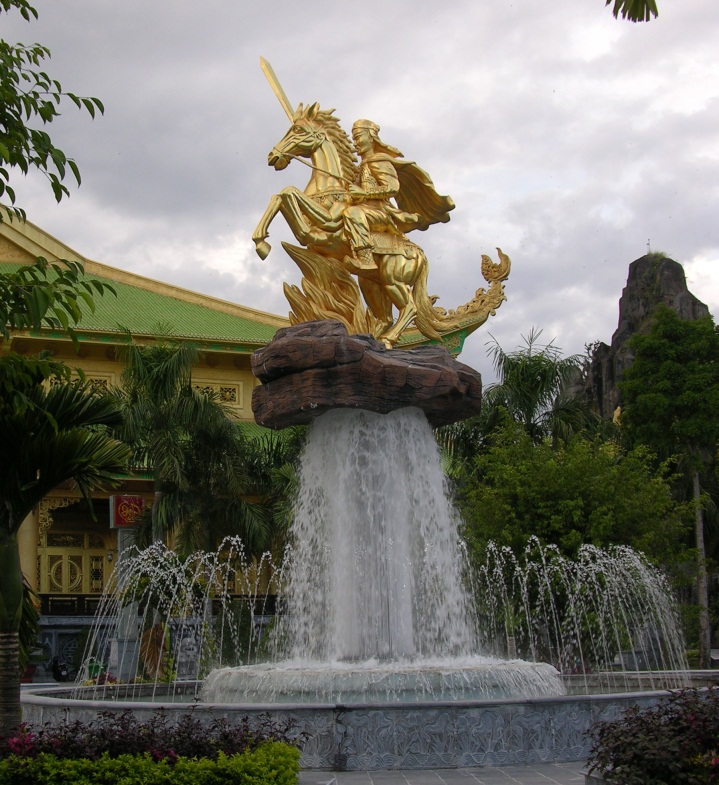 Ông là 1 vị tướng tài giỏi thể hiện rõ ở chủ trương đánh giặc, cách giảng hòa để mở đường thoát cho giặc và việc dùng bài thơ “Thần” cổ vũ tinh thần chiến đấu của quân ta, đánh vào tâm lý giặc.
Bảng hệ thống những sự kiện lịch sử tiêu biểu
PHÒNG TRƯNG BÀY 5
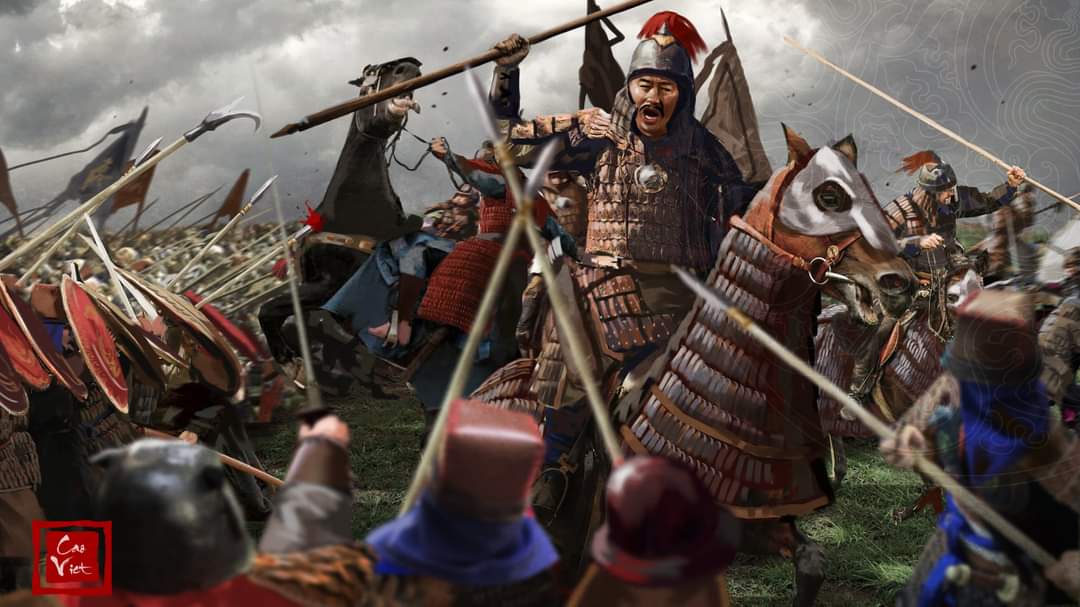 NƯỚC ĐẠI VIỆT THỜI TRẦN
Nhà Trần ra đời trong 
hoàn cảnh nào?
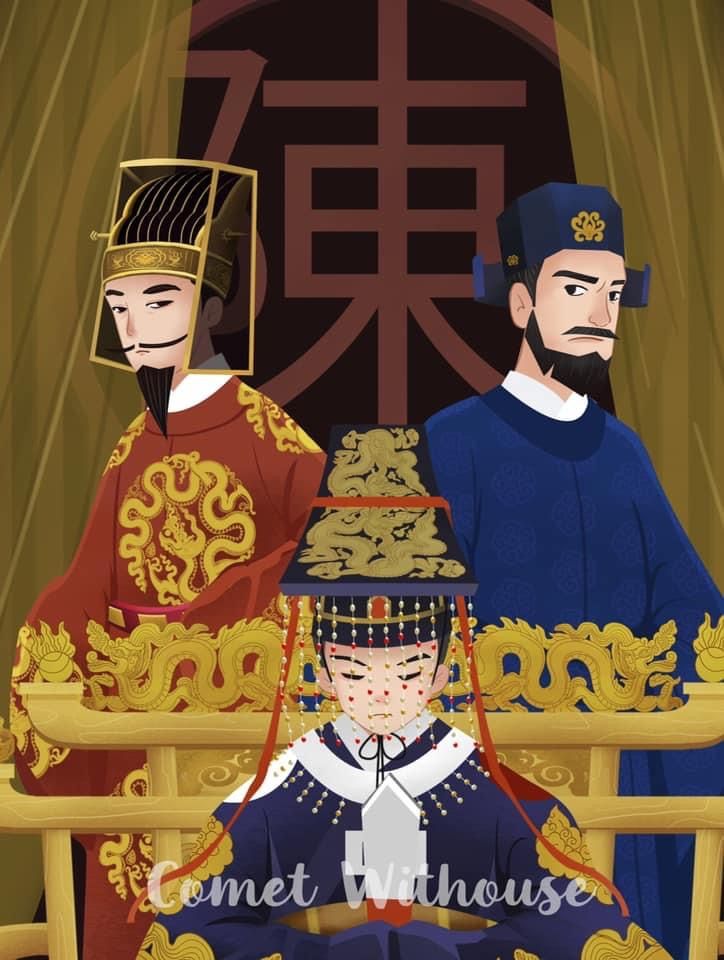 Đầu năm 1226, Lý Chiêu Hoàng nhường ngôi cho chồng là Trần Cảnh, nhà Trần được thành lập.
Nhà Trần đã có những việc làm gì 
để củng cố, xây dựng đất nước?
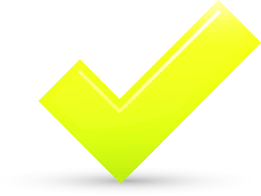 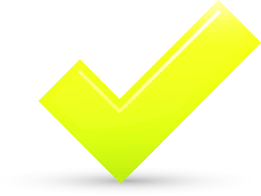 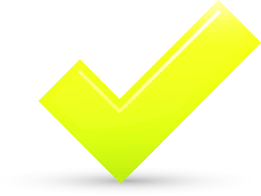 Ai là người chỉ huy quân dân ta chống quân Mông – Nguyên lần 2 và 3?
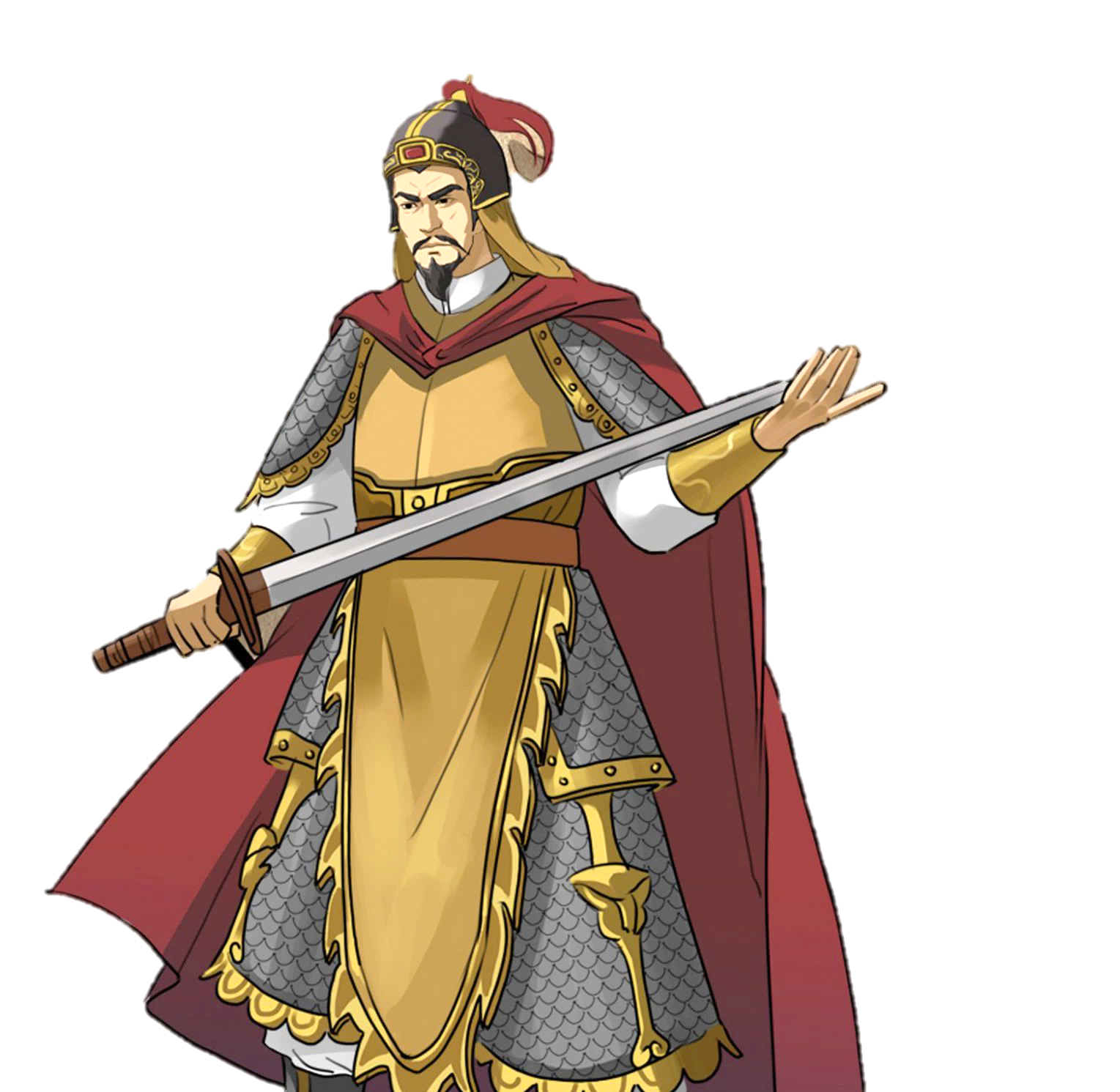 Trần Quốc Toản
C
Trần Khánh Dư
A
Trần Nhật Duật
D
Trần Hưng Đạo
B
Cả ba lần chống quân Mông – Nguyên, vua tôi nhà Trần đã chủ động làm gì?
Cả ba lần chống quân Mông – Nguyên, vua tôi nhà Trần đã chủ động rút lui khỏi kinh thành Thăng Long.
Ý nghĩa của 3 lần nhà trần thắng quân Mông – Nguyên là gì?
Sau ba lần thất bại, quân Mông – Nguyên không dám sang xâm lược nước ta lần nữa, đất nước sạch bóng quân thù, độc lập dân tộc được giữ vững .
Bảng hệ thống những sự kiện lịch sử tiêu biểu
Dặn dò
BẢO TÀNG LỊCH SỬ
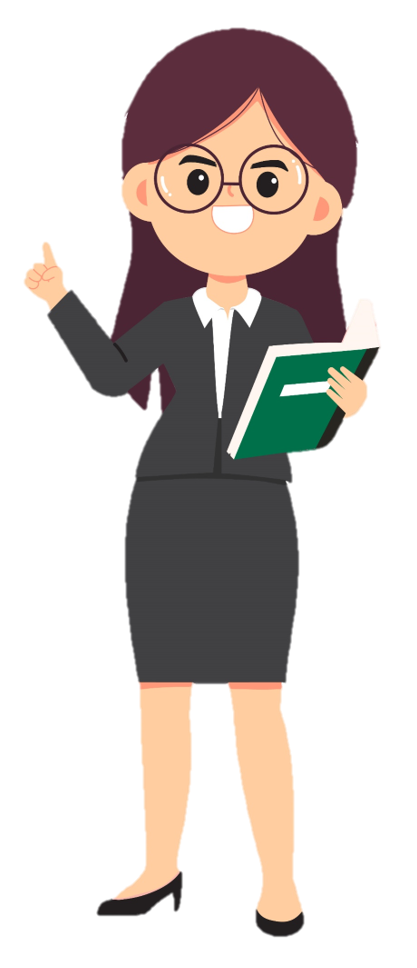 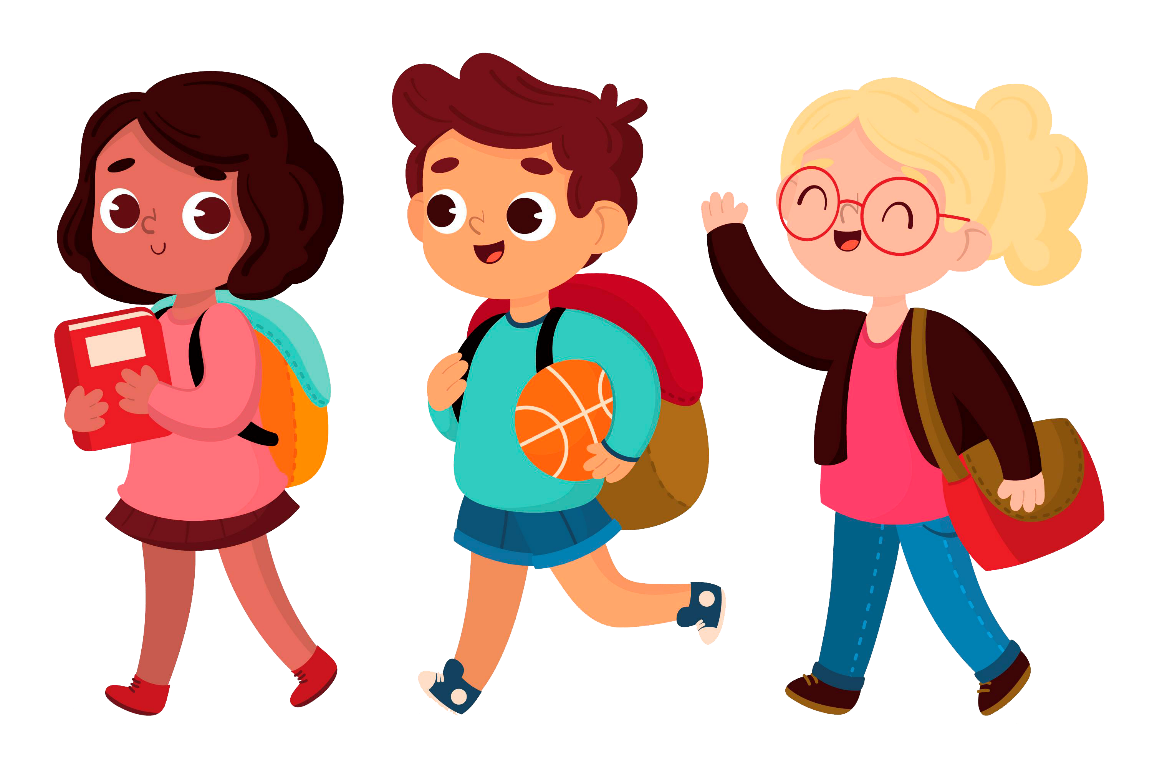 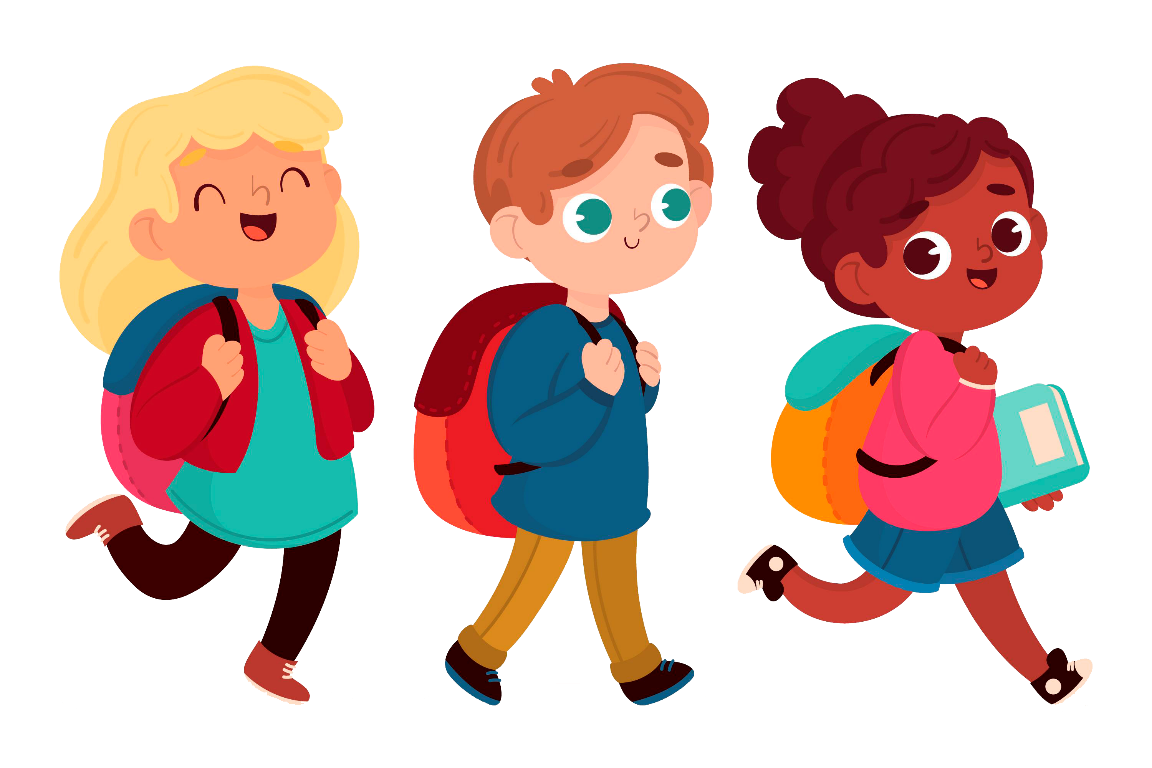 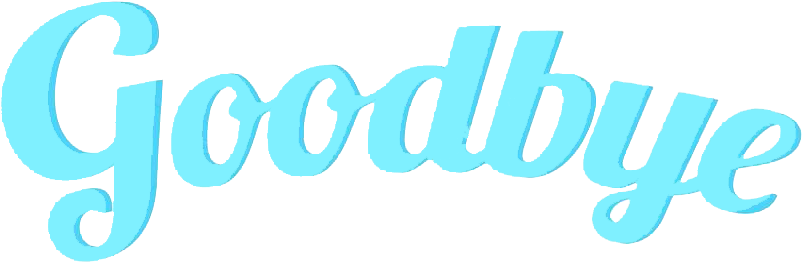 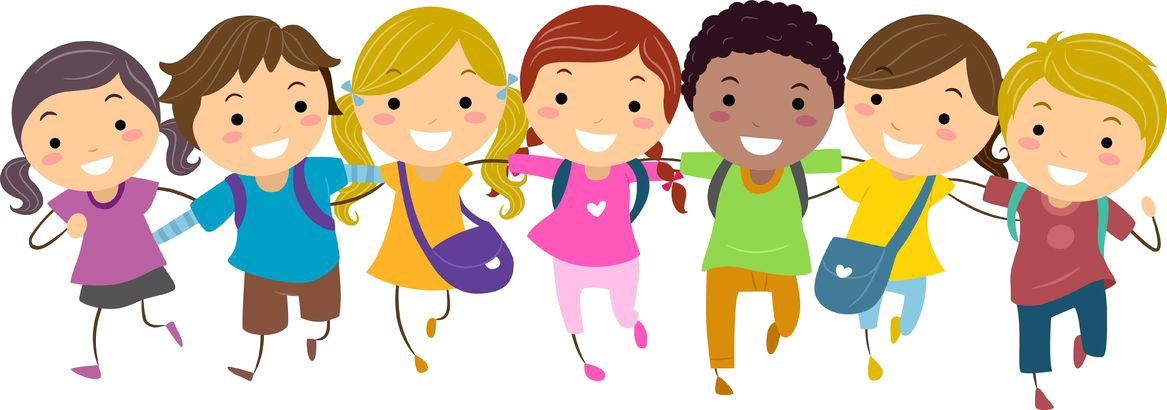